Подготовка учащихся к олимпиадам по Химии – форма учебной мотивации одарённых школьников
Цели
Цели предметных олимпиад
Цели авторского курса
Примеры задач из авторского курса
Химический завод потребляет в качестве сырья природный газ и воду. Какую продукцию он может производить? Перечень продуктов, которые мог бы выпускать такой завод, приведите в виде схемы генетических превращений (1 уровень сложности).
Сопоставьте преимущества и недостатки способов производства ацетилена карбидным методом и окислительным пиролизом углеводородов (2 уровень сложности).
Может ли органическое соединение содержать 40% водорода? Если оно существует, то как его получить (3 уровень сложности)?
Под методом проблемных учебных задач понимается возможность обучения школьников самостоятельному решению учебных заданий, способы решения которых ему ещё не известны.
Цинковую пластинку массой 80г погрузилив раствор нитрата свинца (II). Через некоторое время масса пластинки стала равной 94,2г. Какая масса цинка перешлав раствор в виде ионов? Какая массасвинца осела на пластинке?
Задача
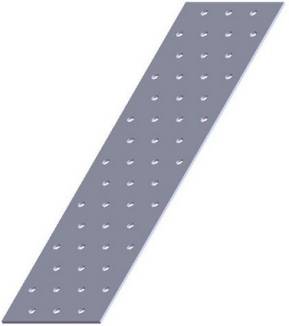 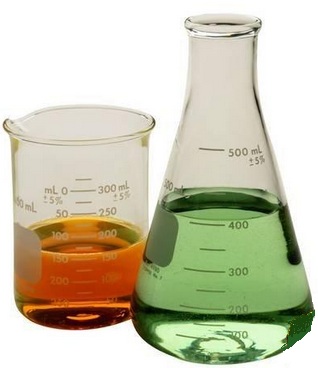 1 способ решения
2 способ решения
3 способ решения
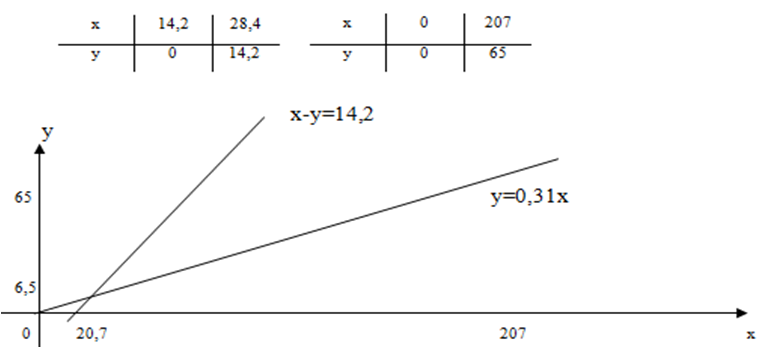 Данные задачи
Организация исследовательской деятельности с учениками включает
Основные требования к написанию исследовательских работ